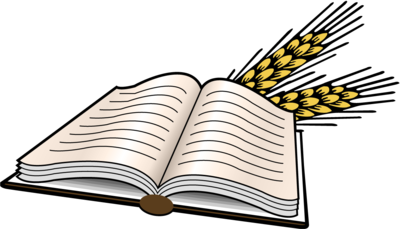 2021 3rd Quarter Adult Class
The Pastoral Epistles: 1& 2 Timothy, Titus, and Philemon
2 Timothy
Final Goodbye to a “Beloved Son”
Chapter 2
Be Strong and Unashamed
Chapter 2: 1-7
Although this is a new “chapter,” we still see Paul’s use of encouragement to Timothy in this letter continued.
Paul uses metaphors to show Timothy why his statement in verse 3 is necessary for a preacher.
Why would Timothy need to be encouraged to suffer hardship with Paul?
Timothy is encouraged to “consider” (same Greek word as “meditate”) on the things Paul is writing.

What are the 3 metaphors used here to illustrate the work Timothy was to do, and what traits are demonstrated in those metaphors?
Chapter 2: 8-13
Why would Paul tell Timothy to “Remember Jesus Christ…”? 

Paul, for the cause of Christ, i.e. spreading the Gospel, is now “suffering hardship” (vs. 10), but points out to Timothy it is for a valid and important reason.

Explain why vs. 11-13 are important not only for evangelists, but for ALL Christians today.
Chapter 2: 14-19
Reminder about staying on guard about the false doctrine in Ephesus, as well as the charge not to “wrangle about words” (NASB).
Word here is not just “study,” but goes deeper to include an urgency to be prepared to give a defense of one’s faith.
Paul uses vs. 19 to encourage Timothy that there is hope!

What can we take from vs. 19 to add to our arsenal today?
Chapter 2: 20-26
Vs. 20 is one giant metaphor for the Kingdom. What is the metaphor saying, and how does it apply today?

Why are verses 22-26 so important for an evangelist to heed today? Can they also apply to Christians in general? How so?